INDICES EN FAMILLE
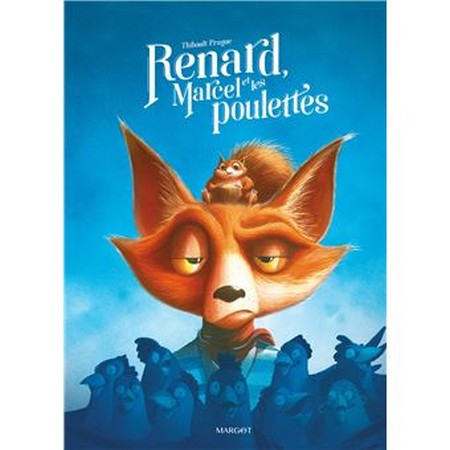 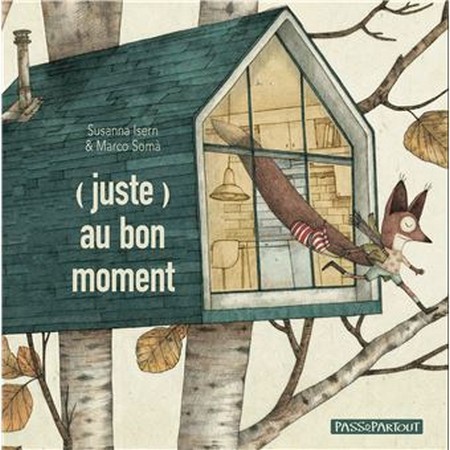 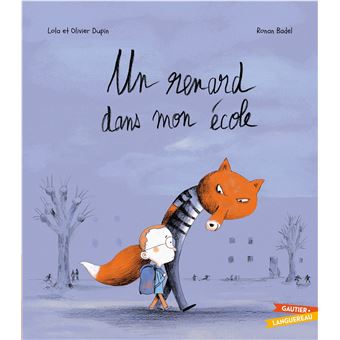 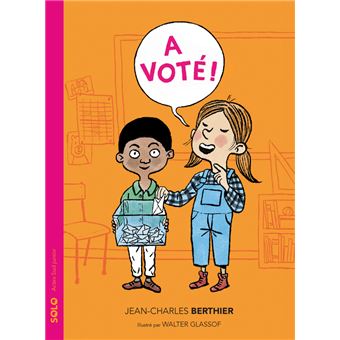 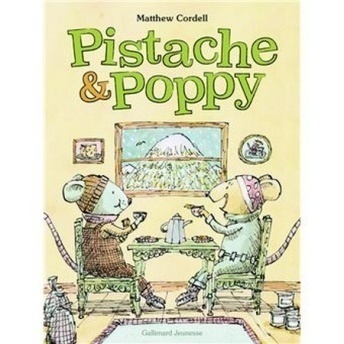 Une diapo pour chaque famille

INDICES « PERSONNAGE »
INDICES « LIEU »
INDICES « CHRONOLOGIE»
INDICES « ACTION » 
INDICES « EXTRAIT»
INDICES « LIVRE EN RESEAU »
INDICES EN FAMILLE
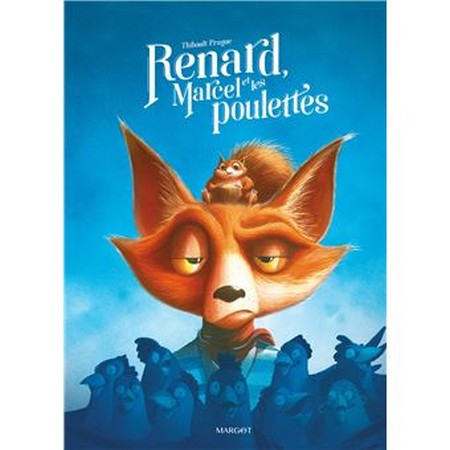 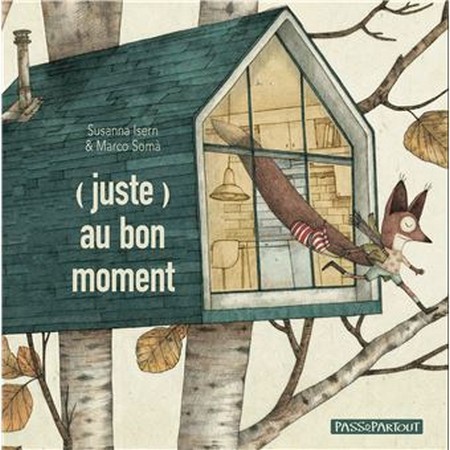 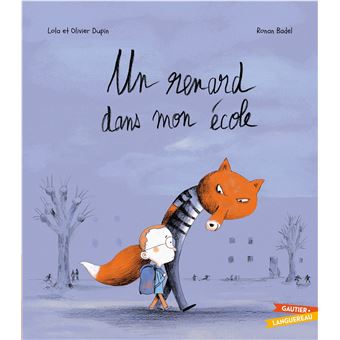 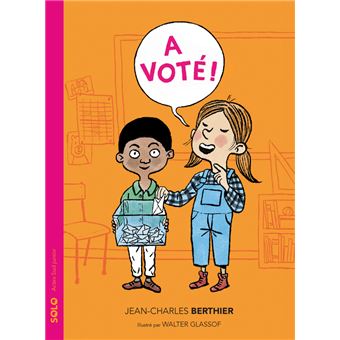 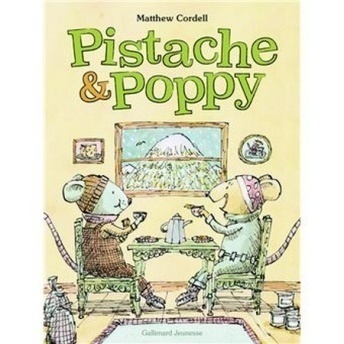 Consignes
Indique à quel livre correspond chaque indice.
Tu peux déplacer les images pour les associer.
Surtout tu dois argumenter tes choix.
INDICES « PERSONNAGE »
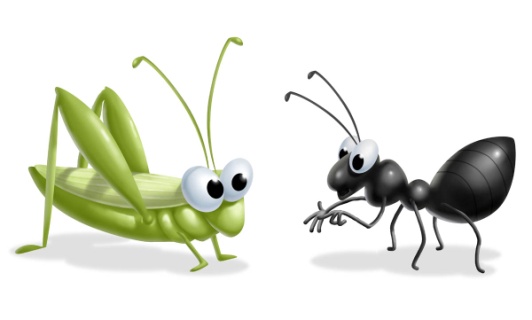 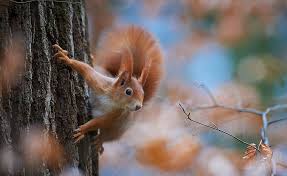 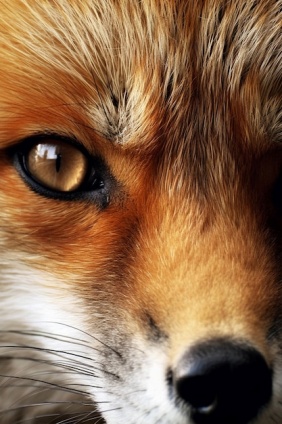 https://www.youtube.com/watch?v=gfbboranEQk
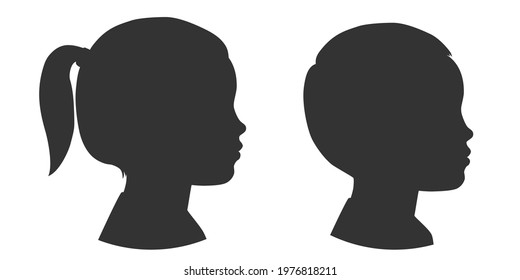 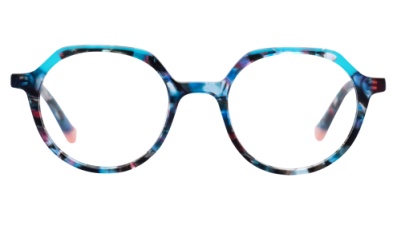 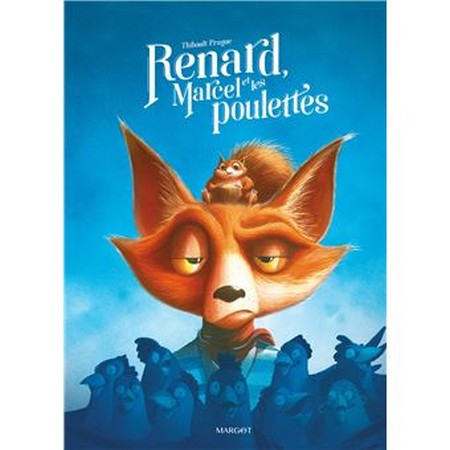 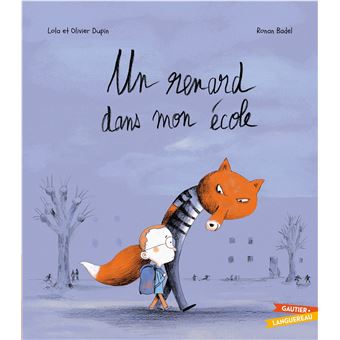 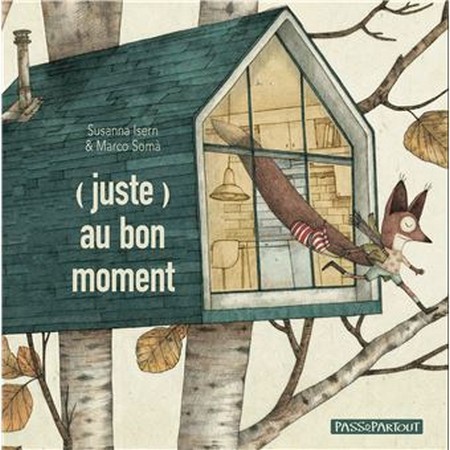 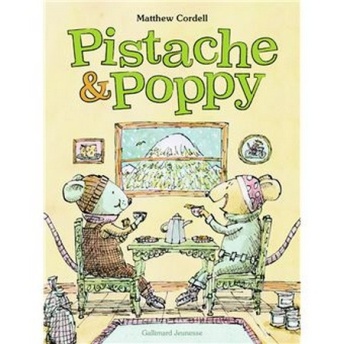 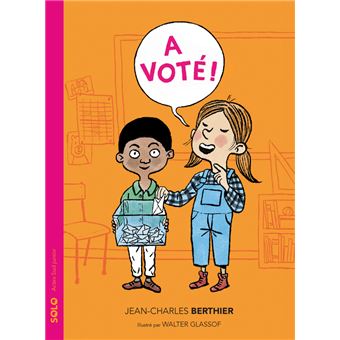 INDICES « LIEU »
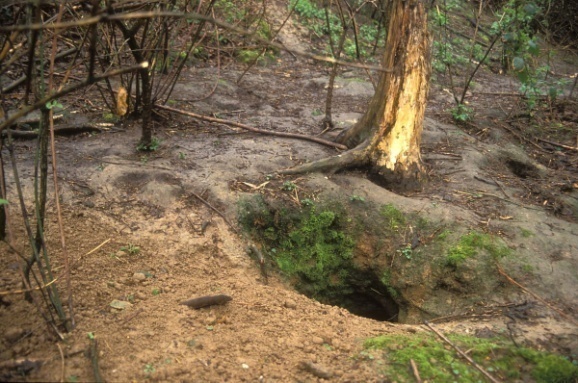 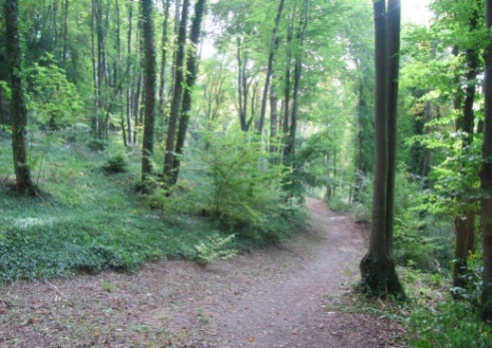 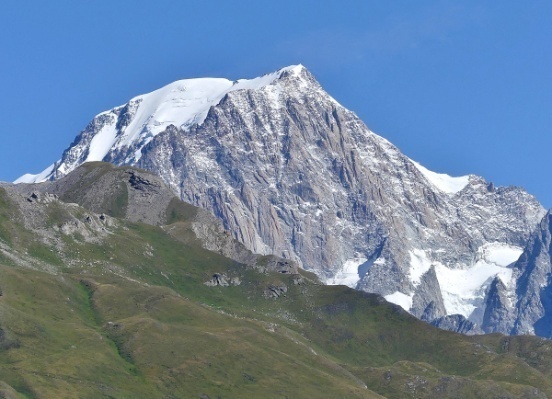 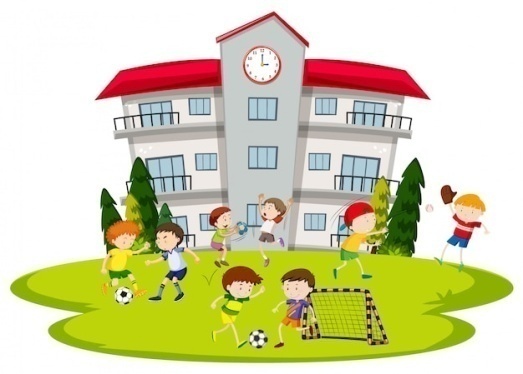 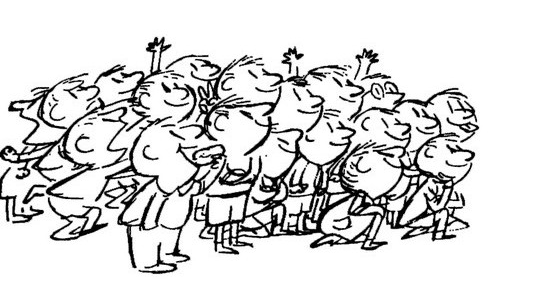 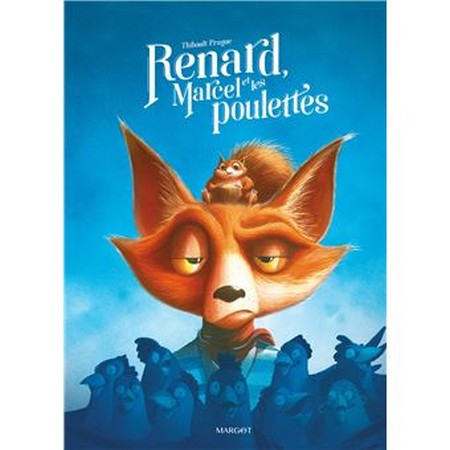 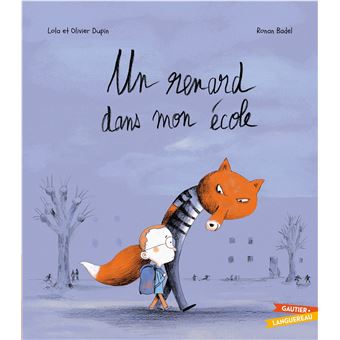 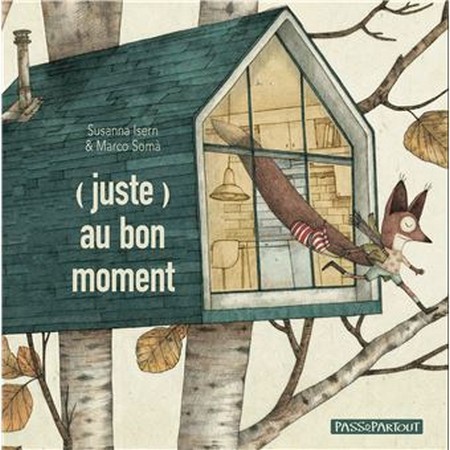 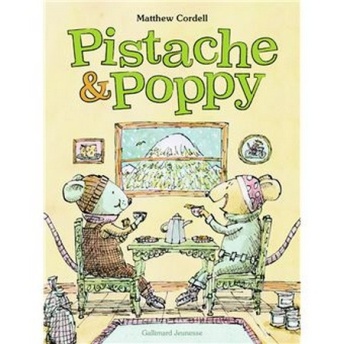 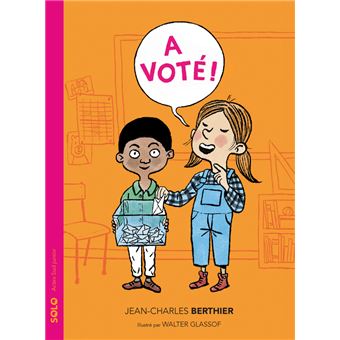 INDICES « CHRONOLOGIE»
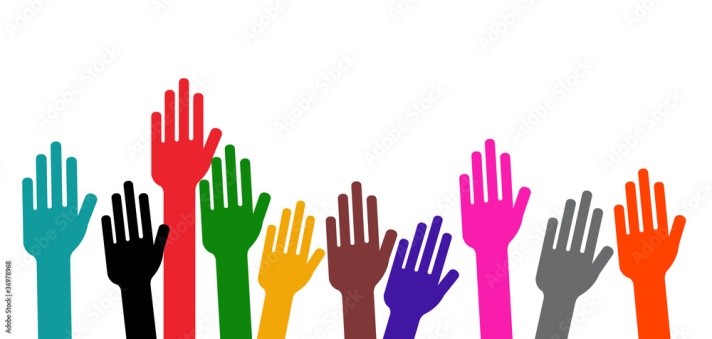 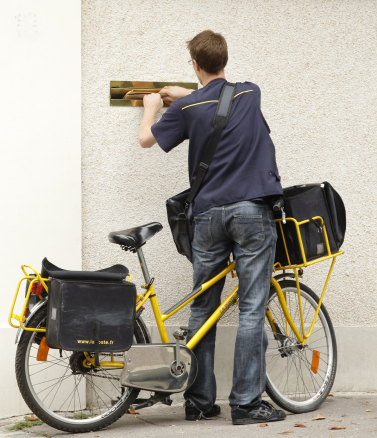 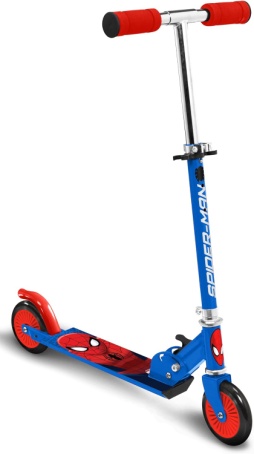 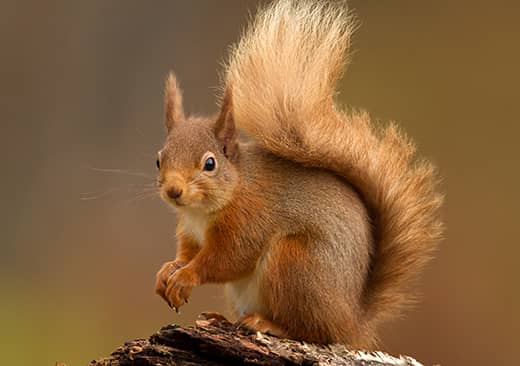 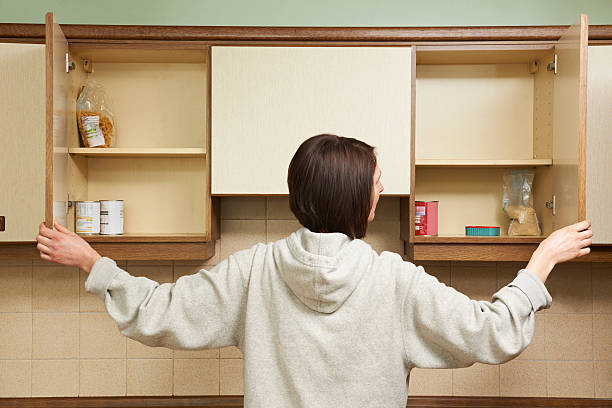 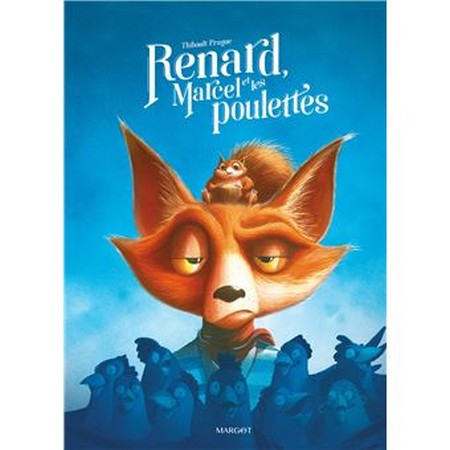 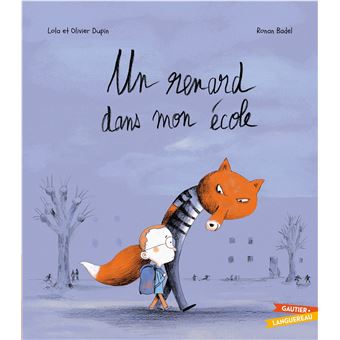 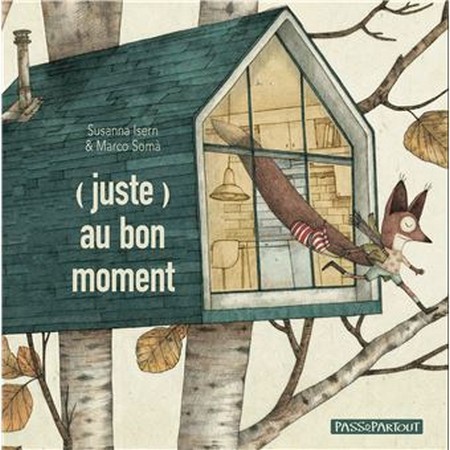 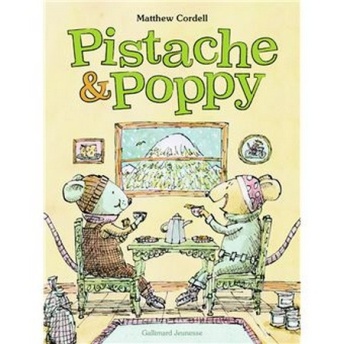 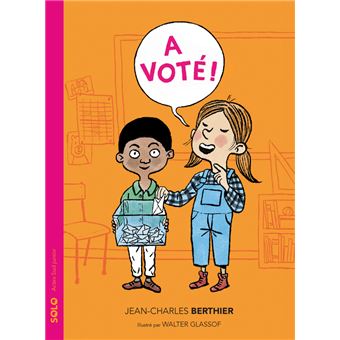 INDICES « ACTION»
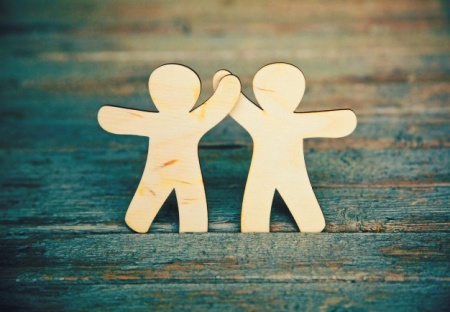 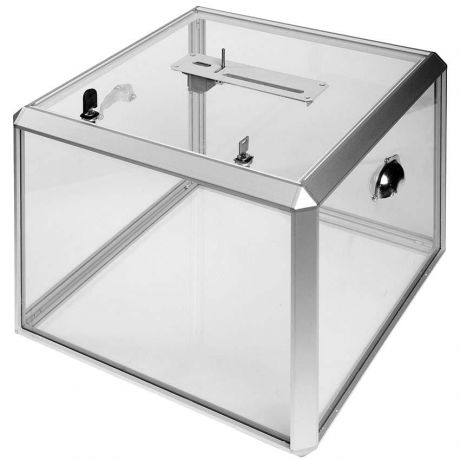 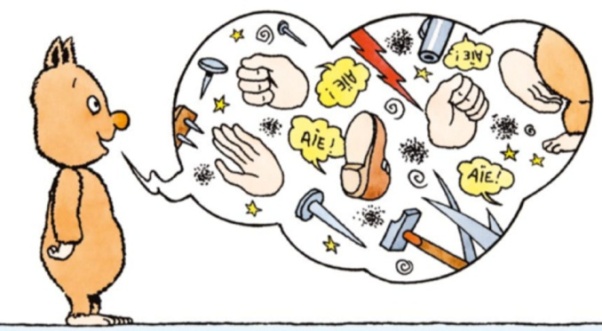 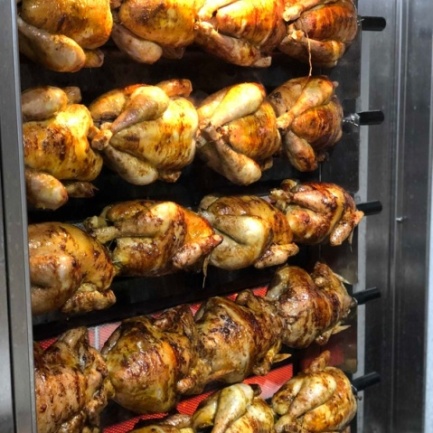 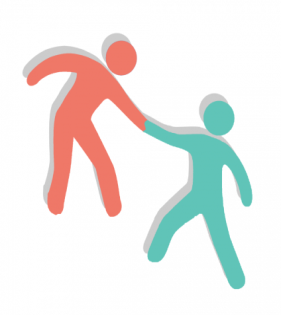 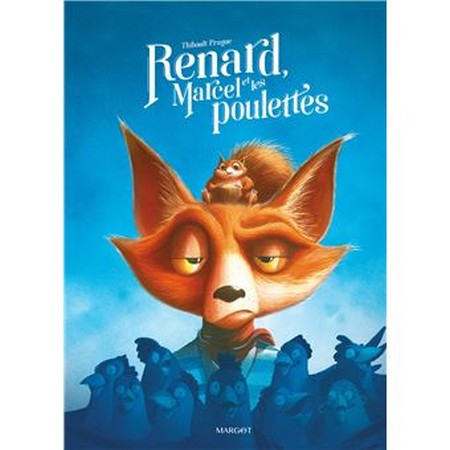 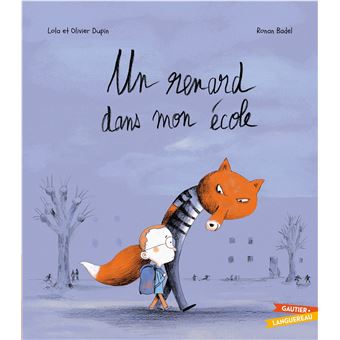 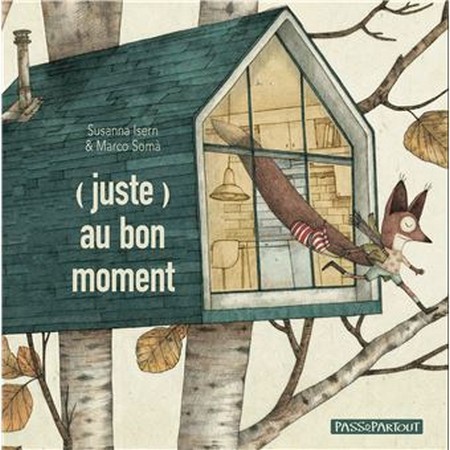 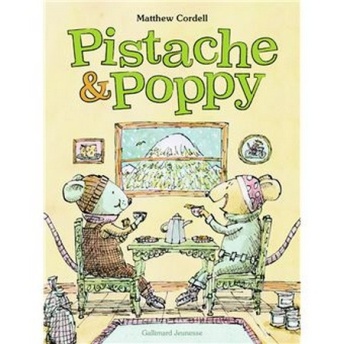 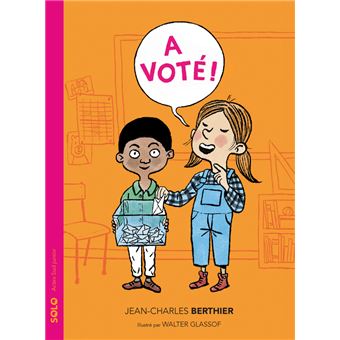 INDICES « EXTRAIT»
« Et là ! Surprise ! Dans son sac il y a un peu de tout […] »
« Elle m’a pris dans ses bras et je me suis senti mieux. »
« Tu vas passer tout l’hiver dans ton arbre ? »
« Ca alors…C’est drôlement bien trouvé ! »
« - Bon, alors je viens avec toi. »
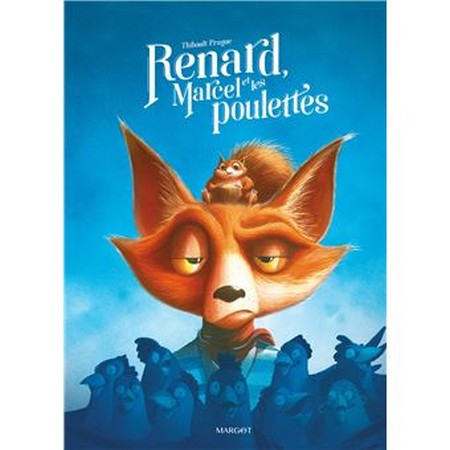 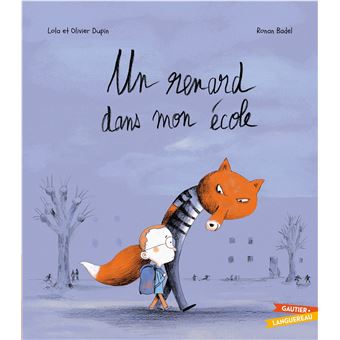 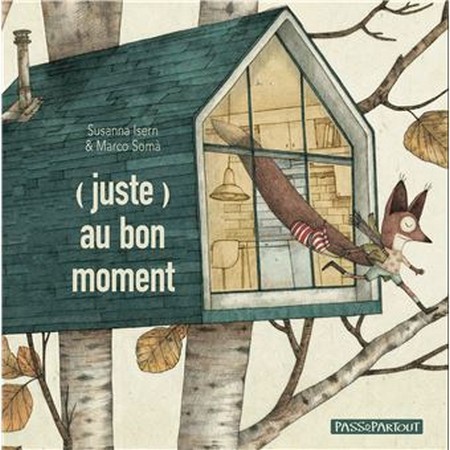 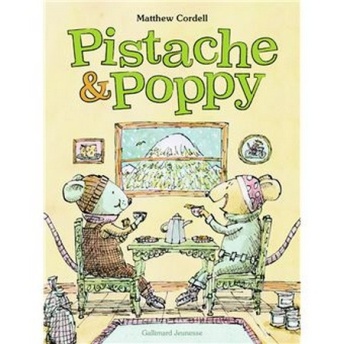 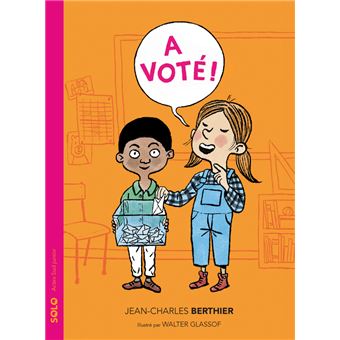 INDICES « LIVRE EN RESEAU – AMBIANCE»
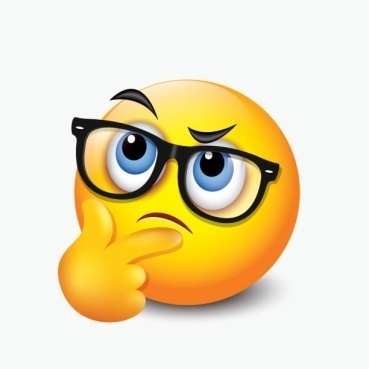 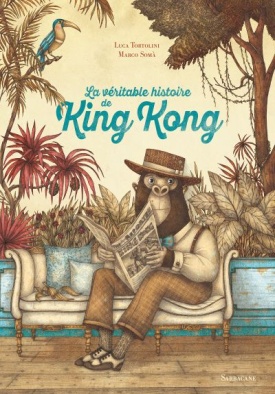 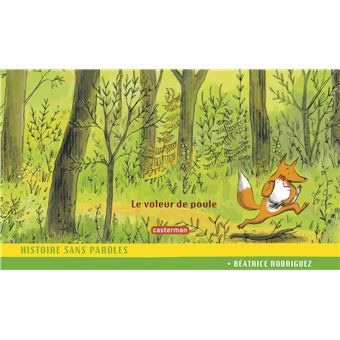 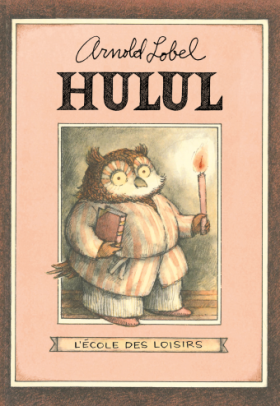 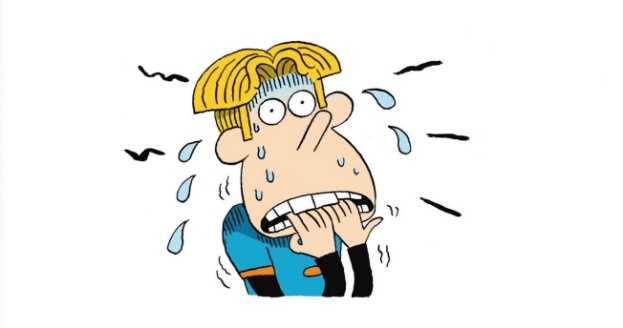 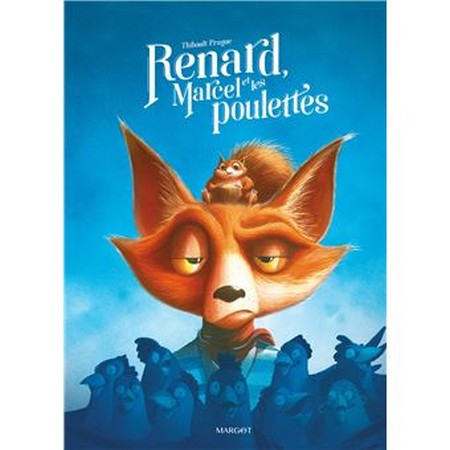 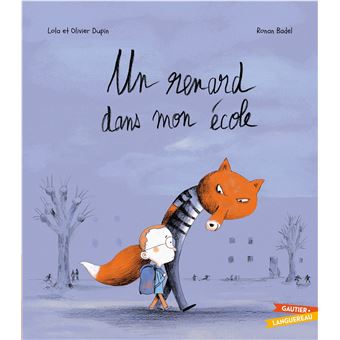 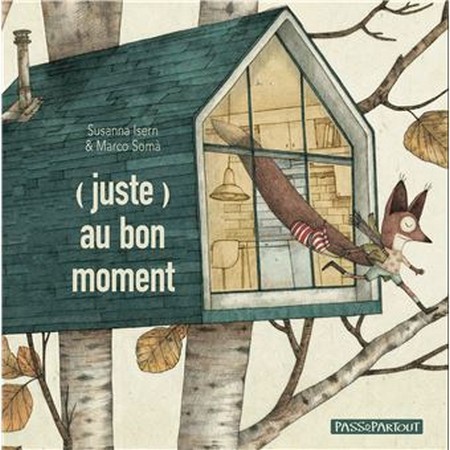 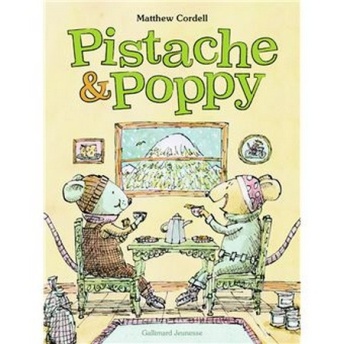 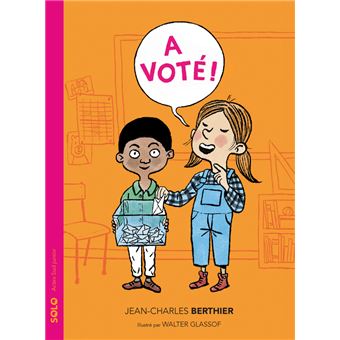